History coverage 23/24
Year 5/ 6
Year 4/5
Year 2/3
Year Y/1
World War 1
The Suffragettes
The Rise of Hitler and World War 2
World War 2 and the Holocause
The Cold War
The History of Human Rights
Ancient Greece
Life in Ancient Rome
The Rise and Fall of Rome
The Stuarts
Powerful Voices (Y2)
The Stone Age to the Iron Age (Y3)
Ancient Egypt (Y3)
The Anglo-Saxons, Scots and Vikings (Y3 condensed)
Law and Power (1154-1272) (Y3)
The Wars and the Roses (Y3) / Tudors (Y2) (combine topics)
Discovering History / All About Me
Kings, Queens and Leaders (incorporating YR Kings and Queens topic)
Parliament and Prime Ministers
Stories from the Past
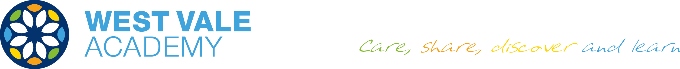